Самая главная встреча.
Тема 2.
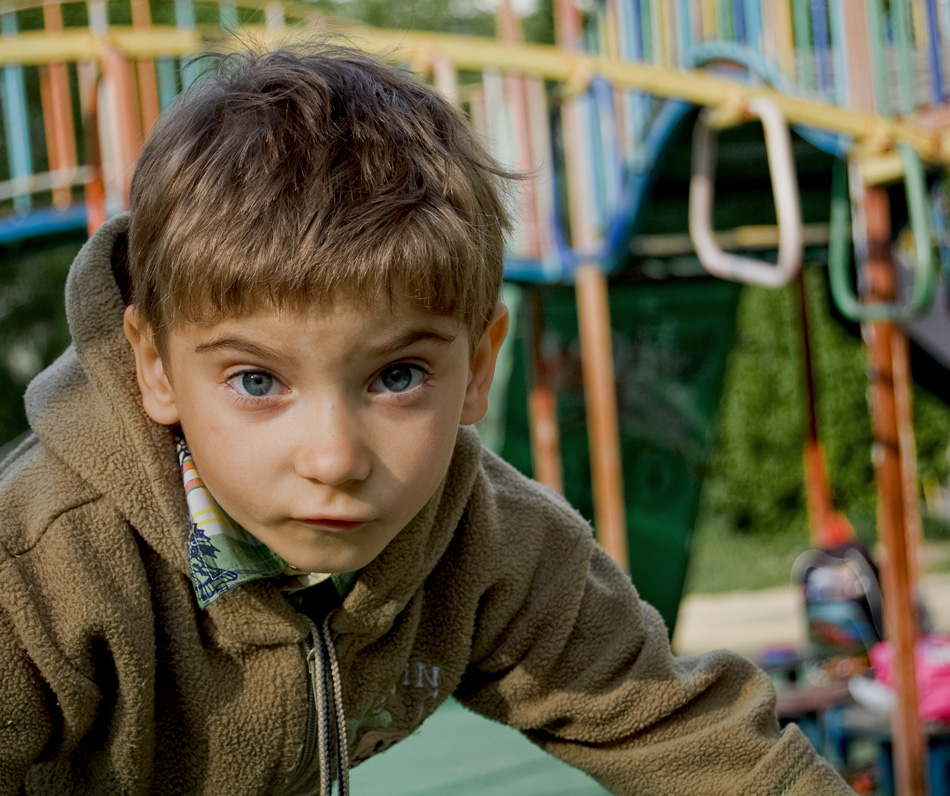 Всем знакомо слово «встреча».Мы постоянно, каждый день встречаем людей, но, если задуматься, по – настоящему ли мы видим их и слышим?
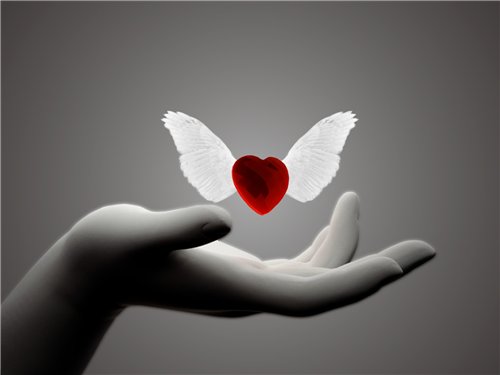 Как важно встретить того, кто заметит нашу боль и протянет руку помощи! Надо развивать в себе способность увидеть и услышать каждого человека. Это значит учиться любви. Способность любить подарил человеку Бог.
Для Бога каждый из нас – единственный, неповторимый, каждый из нас ему дорог!
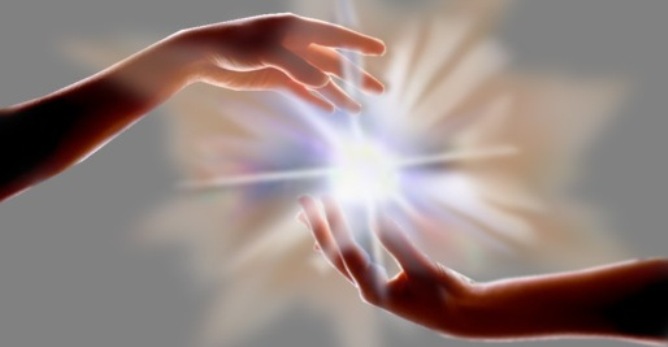 Как вы думаете, в какой ситуации люди вспоминают о Боге?
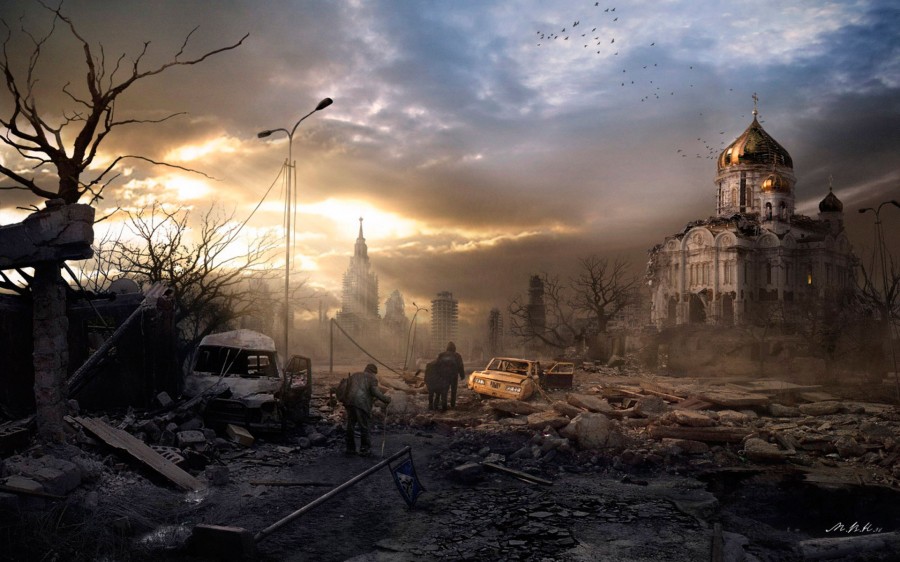 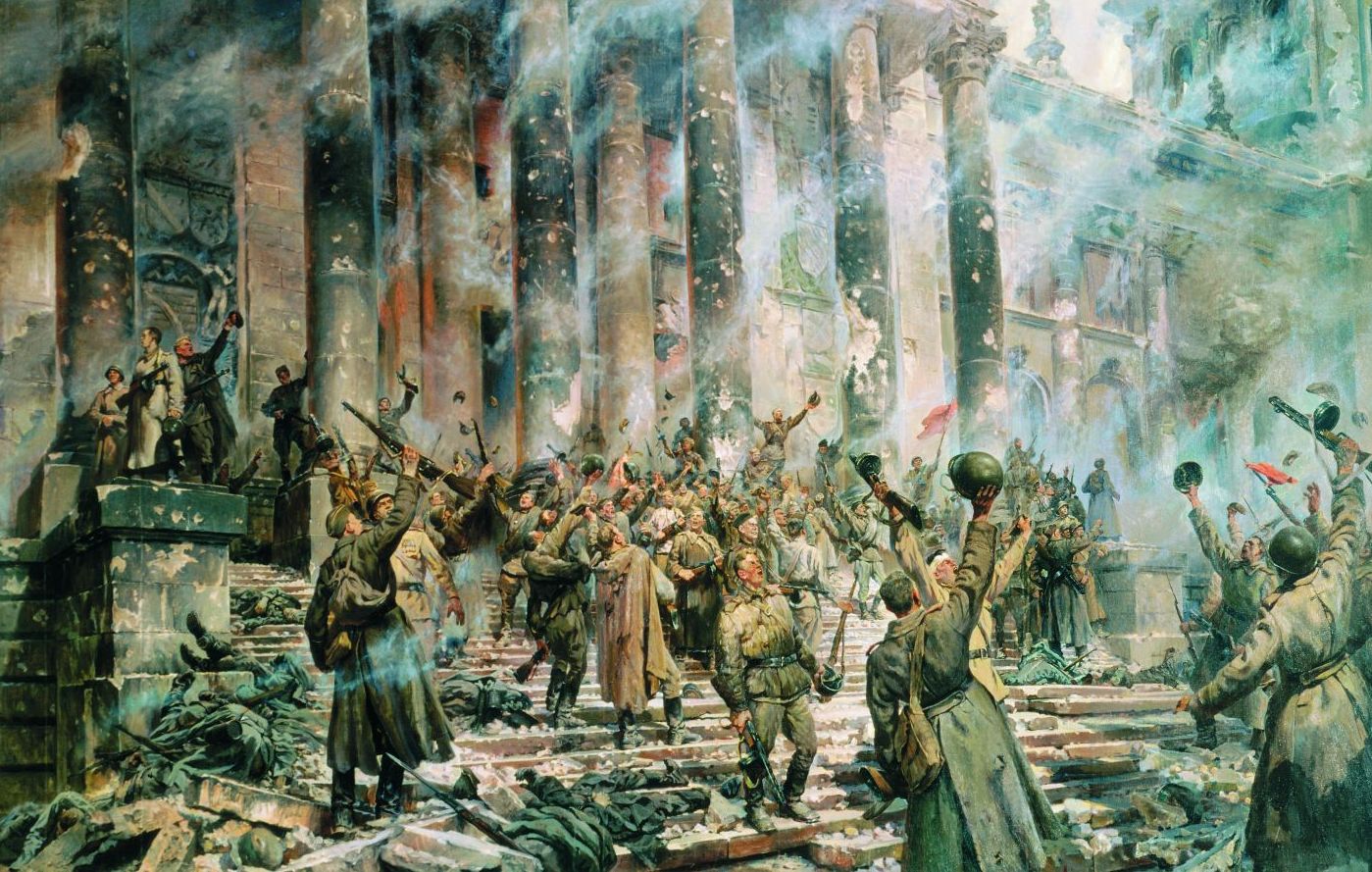 Ветеран войны Иван Михайлович Воронов прошел путь от Москвы до Берлина. А потом стал монахом и это не единственный случай. Послушайте его признание.
Как вы думаете, почему во время войны и тяжелых испытаний люди часто приходили к Богу?
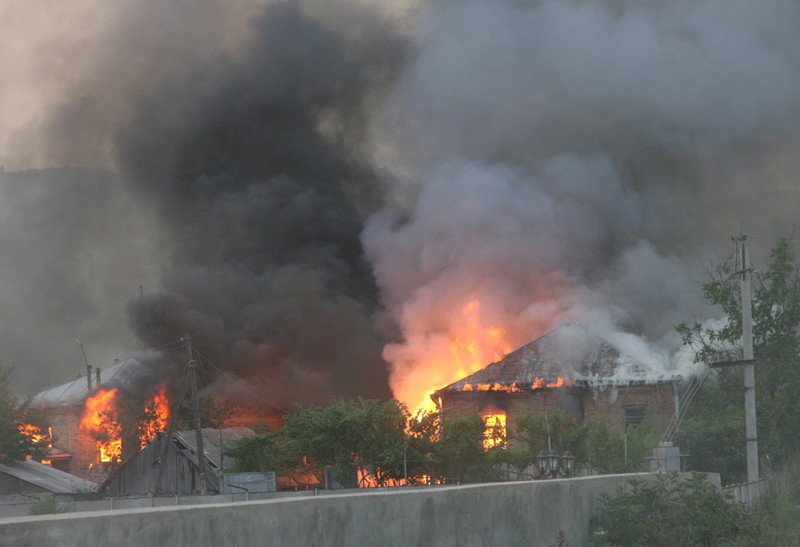 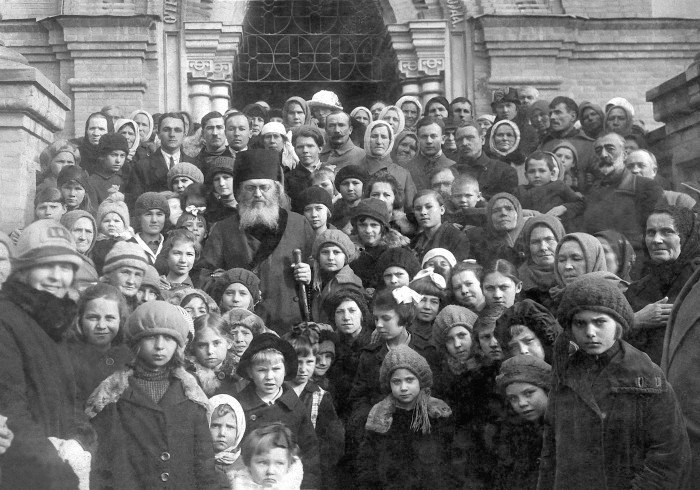 Посмотрите на фотографию на стр. 12 учебника. Как вы думаете, который из изображенных людей архиепископ Лука?
О Боге мы можем узнать по его проявлениям в мире и в жизни человека.
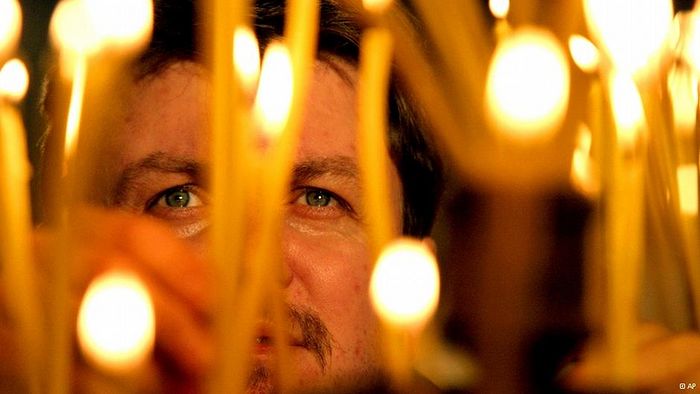 В душе каждого живет совесть. Бывает, мы совершим плохой поступок, никто об этом не знает, но что-то нас беспокоит, мучает, не дает нам покоя. Это Бог стучится в нашу душу и напоминает, что мы поступили плохо, что так поступать нельзя. Можно сказать что совесть – это голос Бога у душе человека.
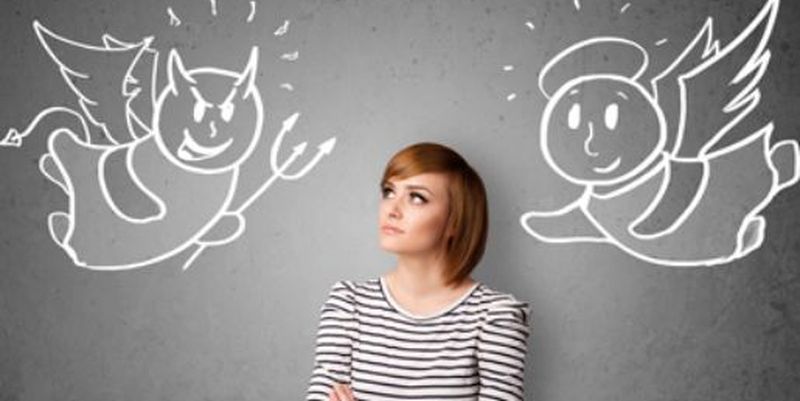 «Гришина милостыня».Давайте прочитаем небольшой рассказ на эту тему стр. 13.
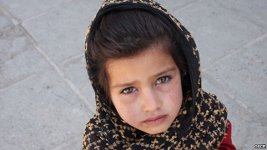 В священной книге христиан «Библии» написано, что Бог есть Любовь.
Божественную любовь можно увидеть не только в человеке, но и в окружающем нас мире.
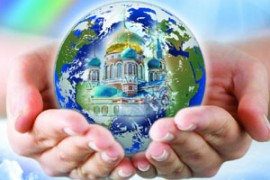 Мир прекрасен потому, что Бог творил его с любовью.
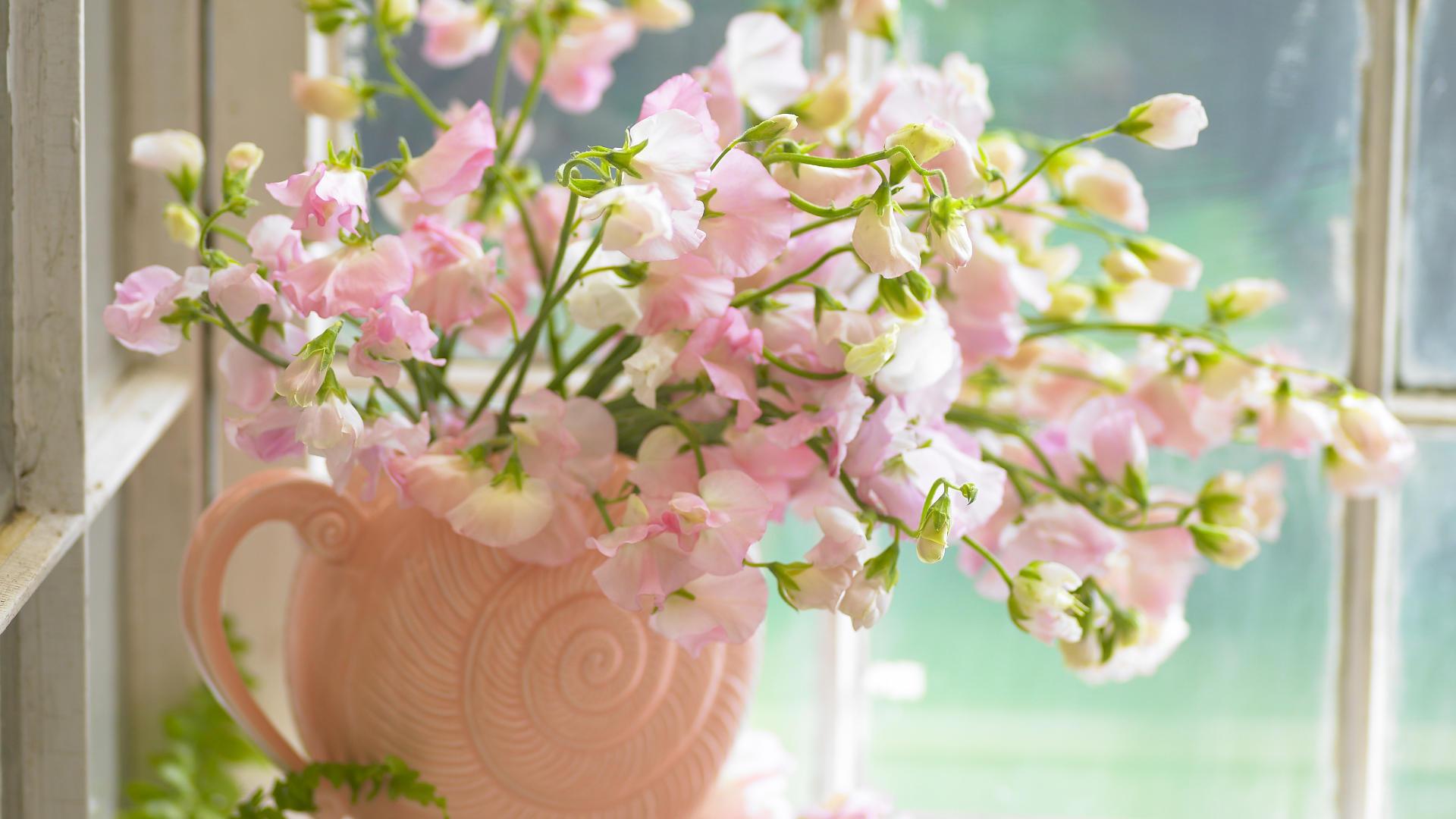 Притча о старом человеке и Боге. Стр.15.
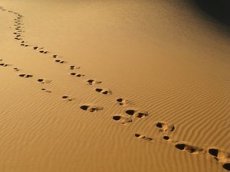 Бог любит каждого человека
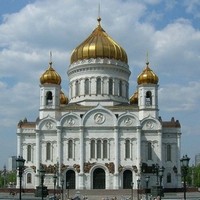 Чувствуя эту любовь, люди возводили прекрасные храмы.
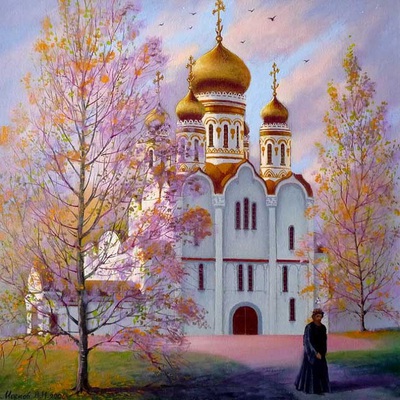 Писали замечательные иконы, сочиняли духовные песнопения, выражая свою радость и духовную любовь к творцу.
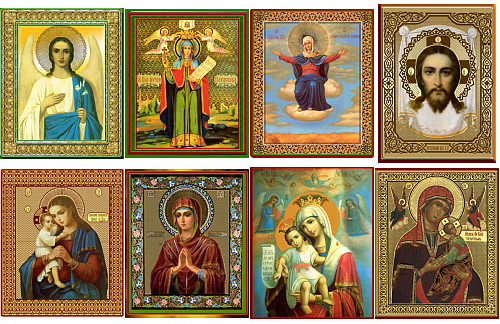 Можно сказать, что вся православная культура – это встреча человека с любовью Бога и радость от этой великой встречи.
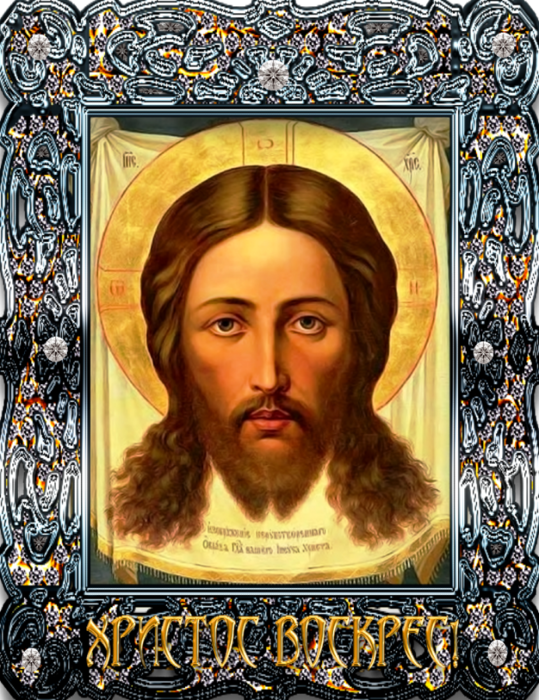 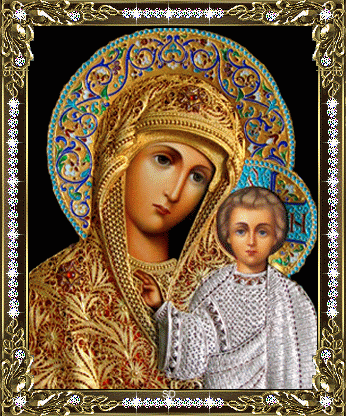 На иконе – трещин паутина
Держит свиток праведник седой…
На плечах убогая холстина, 
А глаза взирают в мир иной…
Стерлись буквы, краски потемнели,
Время смыло чьи – то образа…
Но глаза… Они не потускнели:
В Небо смотрят зрячие глаза.
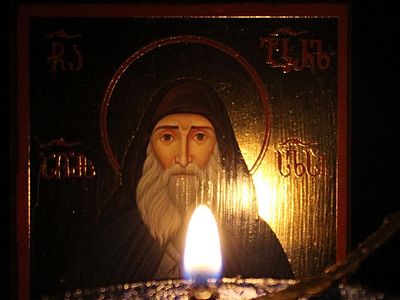 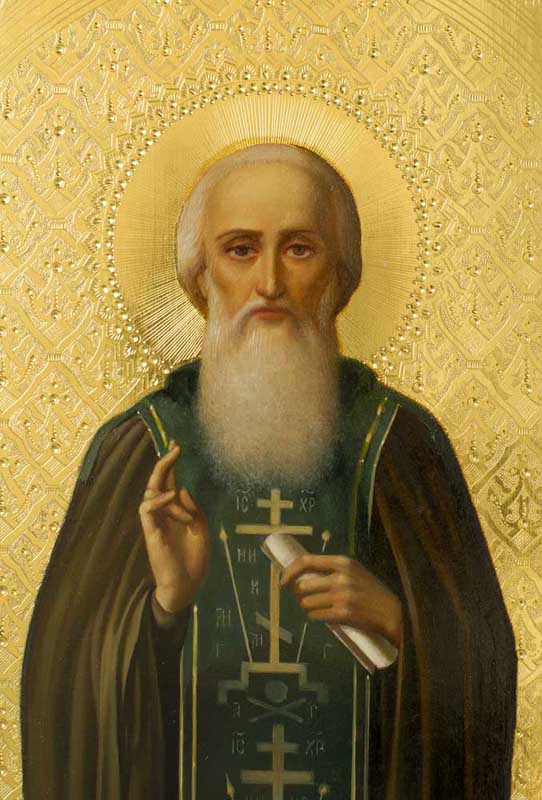 Может быть молитве  бесконечной
Внял господь с небесной высоты…
Был вопрос:
«Господь, не Ты ли – Вечность?»
Был ответ:
«Нет! Вечность – Я и ты…»
Е. Ряпов
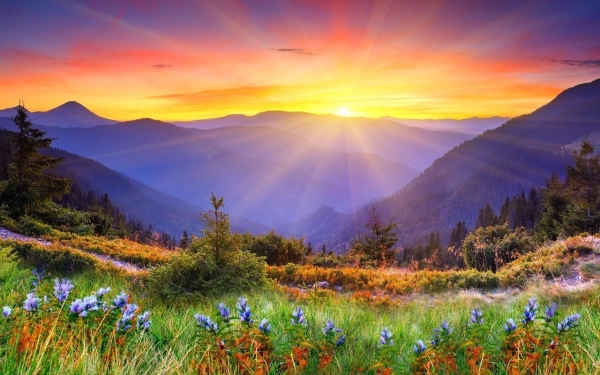 Д/З Читать стр.  11 – 17.
Рисунок «Красота Божьего мира» стр. 17. 4 вопрос.Почему православную культуру, ее лучшие творения (храмы, иконы,  книги, песнопения) можно назвать встречей человека с Богом.